Spin entanglement in time-dependent two-proton emission
Tomohiro Oishi

RIKEN Nishina Center, Nuclear Many-body Theory Laboratory
tomohiro.oishi@ribf.riken.jp
[2025.Feb.7th] T. OISHI, "VIIth Topical Workshop on Mod. Aspects in Nucl. Structure", Bormio, Italy
1
Two-proton (2p) radioactivity
Di-nucleon (S12=0, T12=1) correlation
Clustering of two neutrons or protons.Note that 2n/2p cannot be bound in vacuum.
By the nuclear pairing force around the surface of the core nuclei, i.e., in the dilute-density region.
Only theoretical predictions.
Two-proton emission
Observed in 2000.
Radioactive decay by emitting two protons.
From the Z=even parent nuclei in the proton-rich side.
In the “true” 2p emission, so-called diproton correlation could exist.
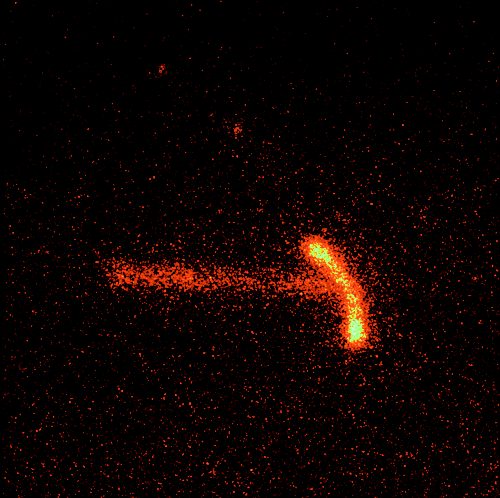 45Fe
Are they entangled?
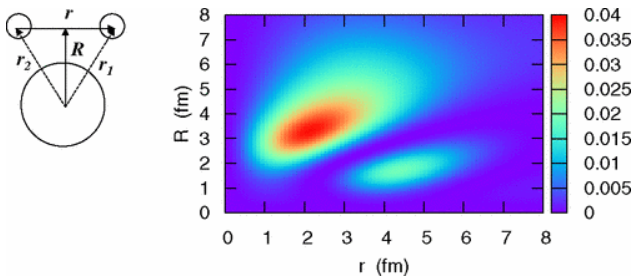 Expt. with time-projection chamber,
K. Miernik et al., PRL 99, 192501(2007).
In He-6, K. Hagino et al, PRL 99, 022506.
[2025.Feb.7th] T. OISHI, "VIIth Topical Workshop on Mod. Aspects in Nucl. Structure", Bormio, Italy
2
Can two nucleons become “entangled” ?  Yes.
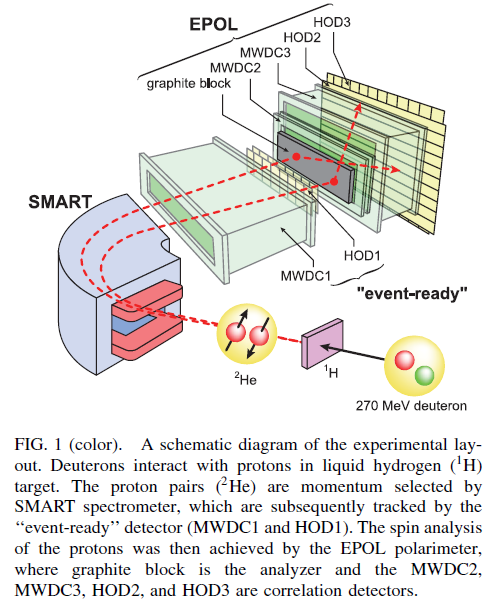 H. Sakai et. al., Phys. Rev. Lett. 97, 150405 (2006):
Two protons in vacuum is shown to have the spin entanglement.
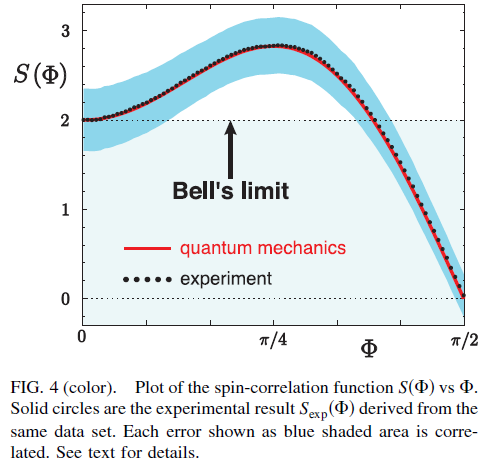 [2025.Feb.7th] T. OISHI, "VIIth Topical Workshop on Mod. Aspects in Nucl. Structure", Bormio, Italy
3
Motivation
Example of 6Be  4He + 2p: TO, arXiv:2407.11136 (under review)
If the emitted two protons are in the spin-singlet state, a strong entanglement in terms of CHSH inequality is expected. Here CHSH inequality is one variant of Bell inequality.
Ref: J. F. Clauser, M. A. Horne, A. Shimony, and R. A. Holt, Phys. Rev. Lett. 23, 880 (1969).

This nuclear-spin entanglement can provide…
The first example of “natural entanglement”.
New probe to investigate the nuclear interaction and structure.
Identical-particle entanglement as the resource for quantum operations [B. Morris et. al., PRX 10, 041012 (2020)].
p
p
α
[2025.Feb.7th] T. OISHI, "VIIth Topical Workshop on Mod. Aspects in Nucl. Structure", Bormio, Italy
4
CHSH examination for 6Be = 4He + 2p
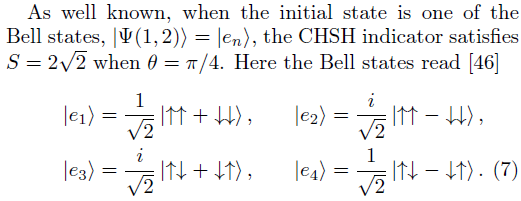 Alice and Bob measure one proton’s spin independently:
p
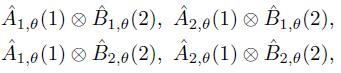 p
α
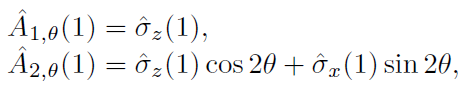 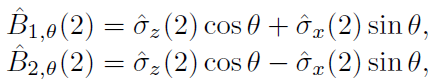 Four options of spin-correlation measurement are used:
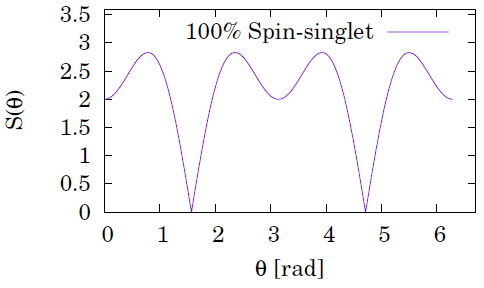 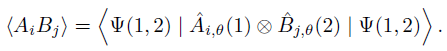 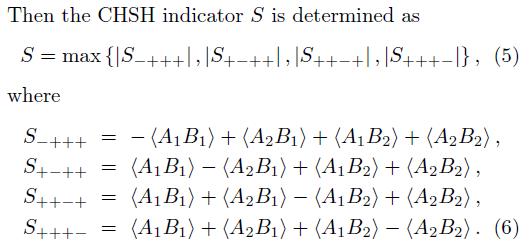 [2025.Feb.7th] T. OISHI, "VIIth Topical Workshop on Mod. Aspects in Nucl. Structure", Bormio, Italy
5
Quantum mechanics V.S. Local-hidden-variable (LHV) theory
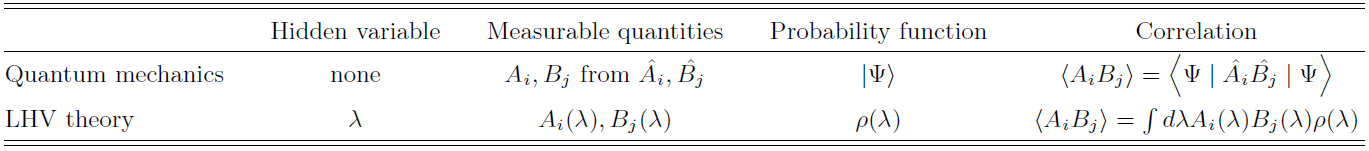 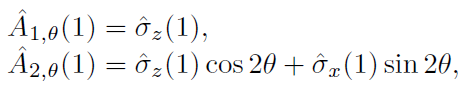 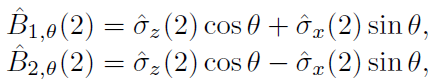 Therefore,
If the local-hidden-variable (LHV) theory exists,
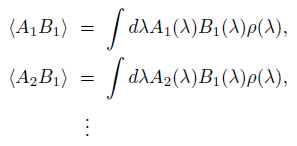 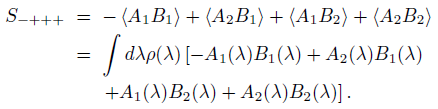 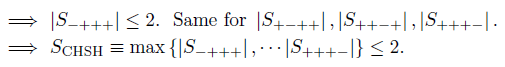 Note that
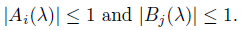 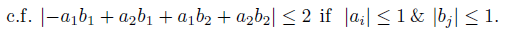 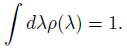 However, in many experiments, SCHSH > 2 has been confirmed: the LHV theory is shown as “phantom”.
Ref: J. S. Bell, “Speakable and Unspeakable in Quantum Mechanics”, Collected Papers on Quantum Philosophy (Cambridge University Press, Cambridge, UK, 2004).
[2025.Feb.7th] T. OISHI, "VIIth Topical Workshop on Mod. Aspects in Nucl. Structure", Bormio, Italy
6
Experimental search for 2p & 2n emitters
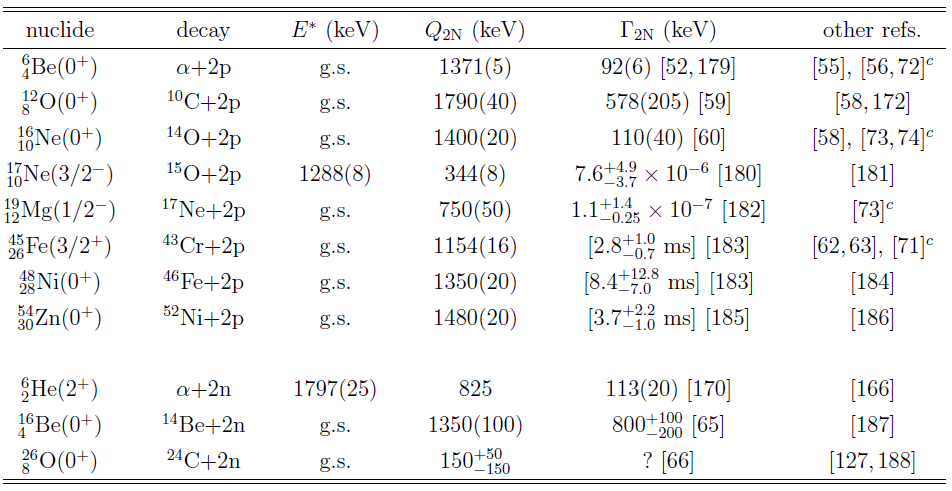 2p-emitting decay
Found for even-Z nuclei beyond the proton-drip line.
Three-body quantum-mechanical problem.
The simplest case of multi-particle resonance state with quantum-tunneling effect.

Methods of study
Invariant mass
Implantation and decay
In-flight decay
Today’s talk.
And more to be found in the future RIBF(!?)
TO, Ph.D. Thesis (2014): https://arxiv.org/abs/2303.10529
[2025.Feb.7th] T. OISHI, "VIIth Topical Workshop on Mod. Aspects in Nucl. Structure", Bormio, Italy
7
New 2p emitters expected in the future RIBF
https://www.nishina.riken.jp/researcher/RIBFupgrade/index_e.html
In “RIBF Facility Upgrade Project”,

[Page 12, Section 2.2.3] The proton-rich nuclei with heavier masses delivered by RIBF has the potential to open new era of modern nuclear physics.

[Page 38, Section 4.2.1] At the proton rich side, about 110 isotopes are produced by the projectile fragmentation reaction of the 238U beam. Another 20 are produced from other primary beams, such as 124Xe or 70Zn. The majority of new isotopes (210) are thus concentrated in the high Z region from Z = 70 to 92.
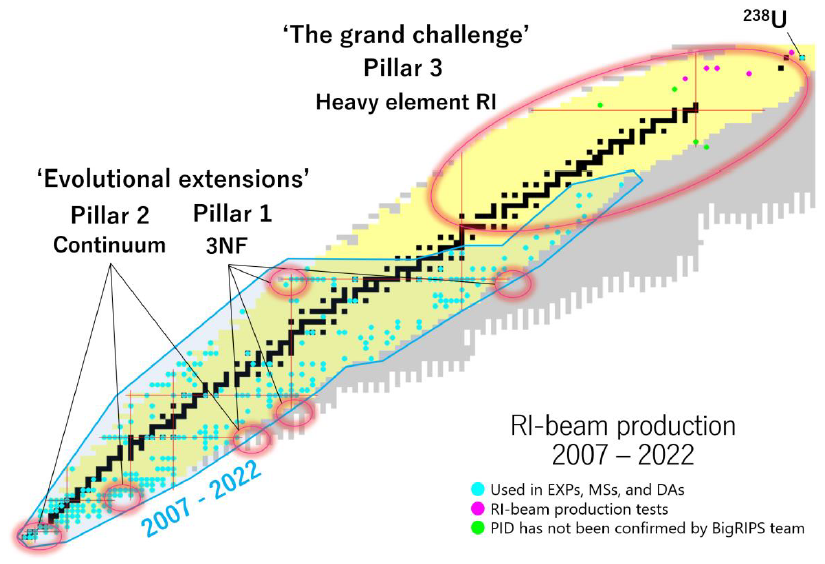 [2025.Feb.7th] T. OISHI, "VIIth Topical Workshop on Mod. Aspects in Nucl. Structure", Bormio, Italy
8
6Be = 4He + 2p
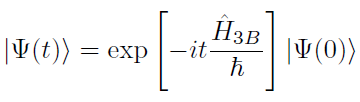 Core-proton potential is adjusted to reproduce these 1p-energy and width.
Time-dependent three-body model calculations for 2p emission:
E  [MeV]
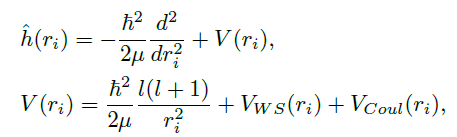 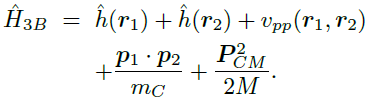 2.0 -
1.0 -
2p
NOTE: there is not the “intermediate resonance” in 5Li, and thus, the sequential 1p-1p emission is suppressed.
5Li
6Be
4He
[2025.Feb.7th] T. OISHI, "VIIth Topical Workshop on Mod. Aspects in Nucl. Structure", Bormio, Italy
9
Potentials used in this three-body model
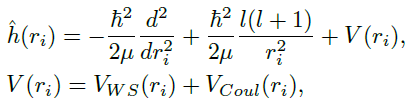 Hamiltonian:


Core-nucleon potential V(r) = Woods-Saxon + Coulomb adjusted to reproduce the energy levels of the core-nucleon subsystem.


Proton-proton potential:
Vacuum term reproduces the pp scattering in vacuum.

Additional term = density-dependent contact force to reproduce Q2p.
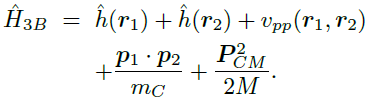 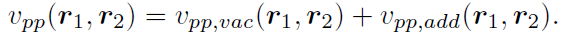 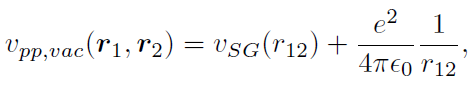 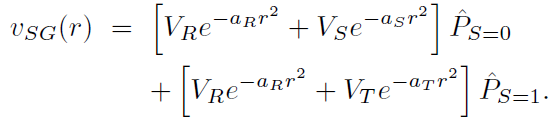 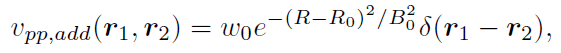 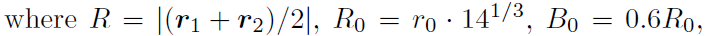 [2025.Feb.7th] T. OISHI, "VIIth Topical Workshop on Mod. Aspects in Nucl. Structure", Bormio, Italy
10
Initial setting of 2p confined in 6Be
VC(r)  1p-resonance of 5Li
vpp(r12)  Vacuum p-p scat. & Q2p = 1.37 MeV

For fixing the t=0 state, the VC(r) potential is modified (confining method):
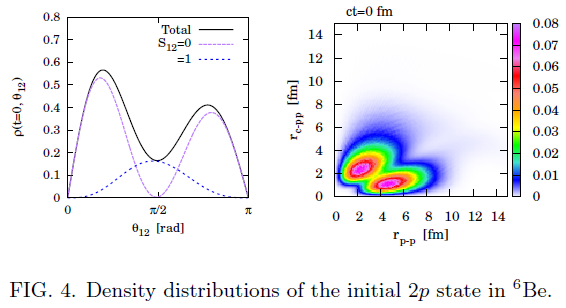 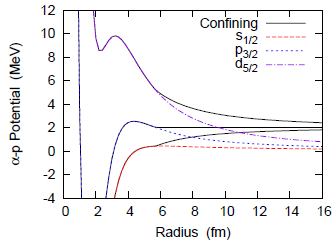 Then the time development is computed:
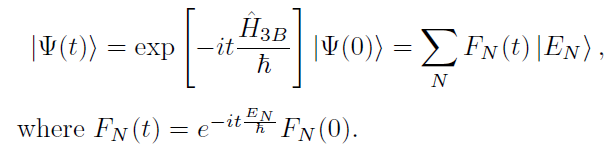 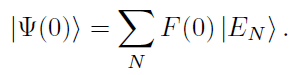 [2025.Feb.7th] T. OISHI, "VIIth Topical Workshop on Mod. Aspects in Nucl. Structure", Bormio, Italy
11
Time-dependent calculations for 2p emission
Example of 6Be  4He + 2p: TO, arXiv:2407.11136 (under review)
Two protons are confined at t=0 around the core → This decaying state represents the out-going state = 2p emission.
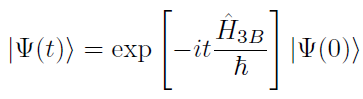 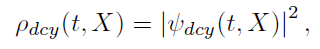 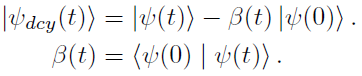 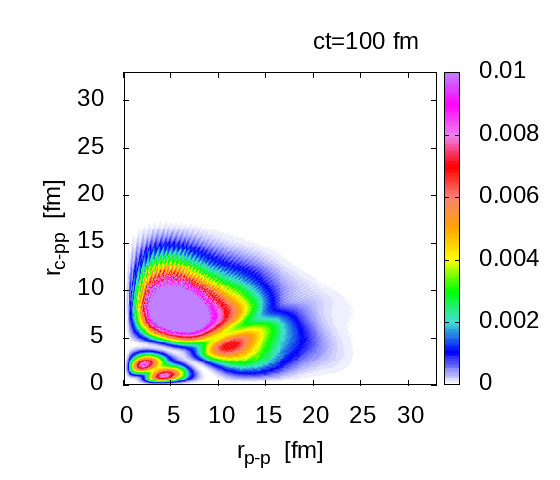 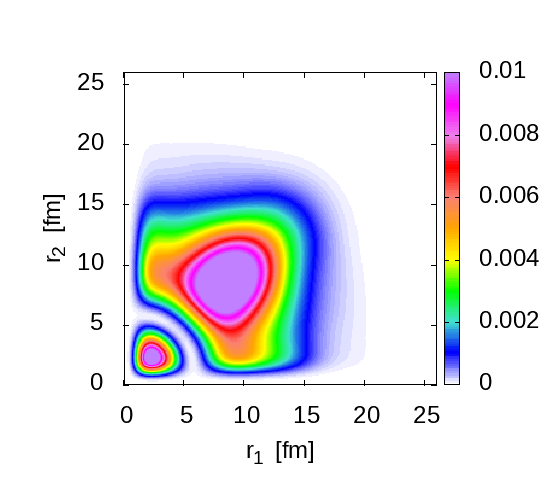 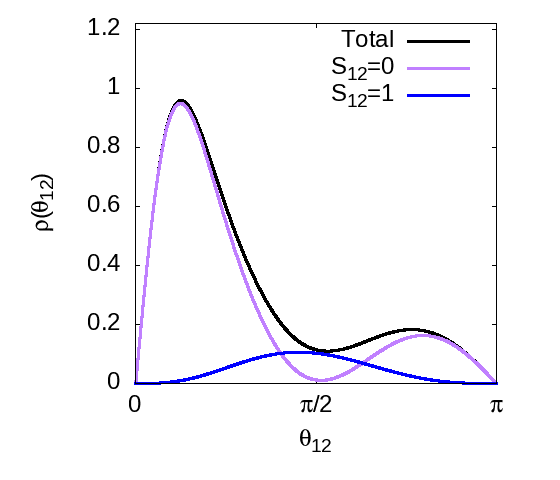 θ12 = opening angle between 2p
[2025.Feb.7th] T. OISHI, "VIIth Topical Workshop on Mod. Aspects in Nucl. Structure", Bormio, Italy
12
Time-dependent calculations for 2p emission
Example of 6Be  4He + 2p: TO, arXiv:2407.11136 (under review)
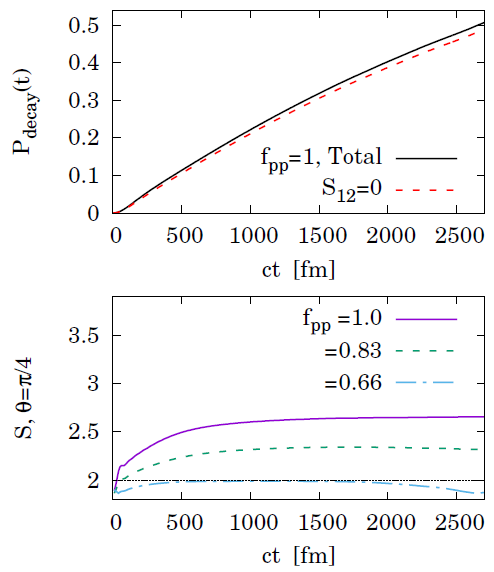 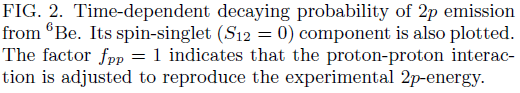 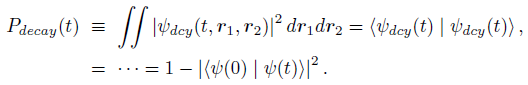 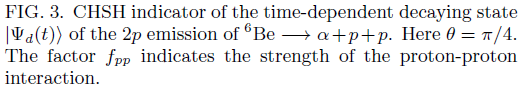 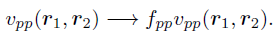 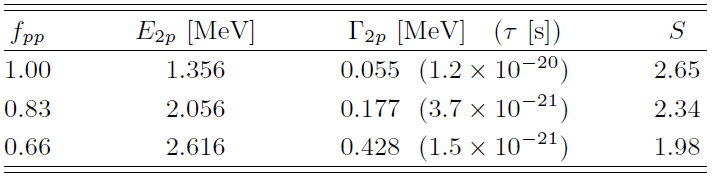 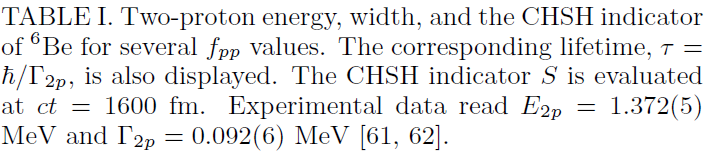  A spin correlation beyond the LHV-theory limit is predicted. This correlation is sensitive to the 2p interaction.
[2025.Feb.7th] T. OISHI, "VIIth Topical Workshop on Mod. Aspects in Nucl. Structure", Bormio, Italy
13
16Ne = 14O + 2p
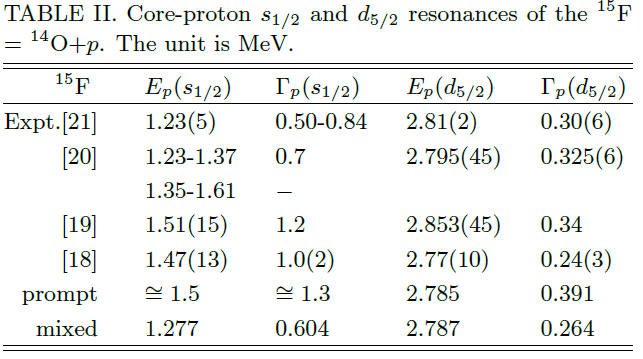 Core-proton potential is adjusted to reproduce these 1p-energy and width.
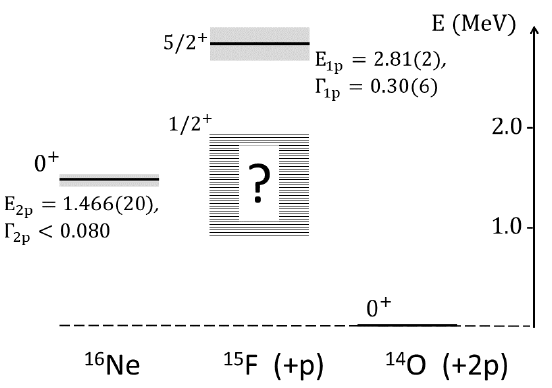 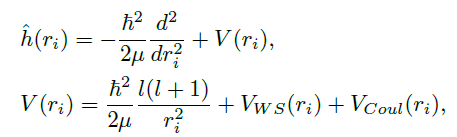 If the intermediate s1/2 resonance in 15F exists, the sequential 1p-1p emission can take place.
[2025.Feb.7th] T. OISHI, "VIIth Topical Workshop on Mod. Aspects in Nucl. Structure", Bormio, Italy
14
16Ne = 14O + 2p: initial state
Preliminary
Initial 2p state is fixed with the confining potential.
16Ne = 14O +2p (unbound)
16C = 14C +2n (bound)
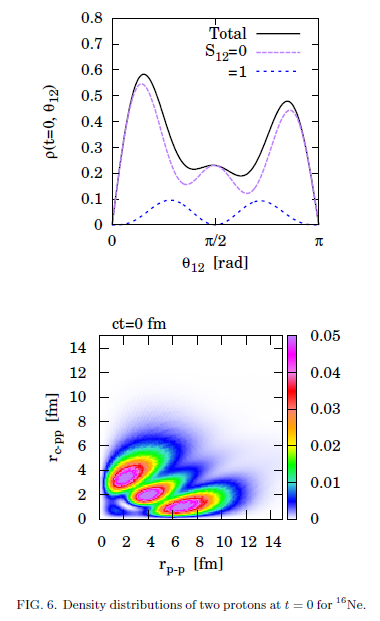 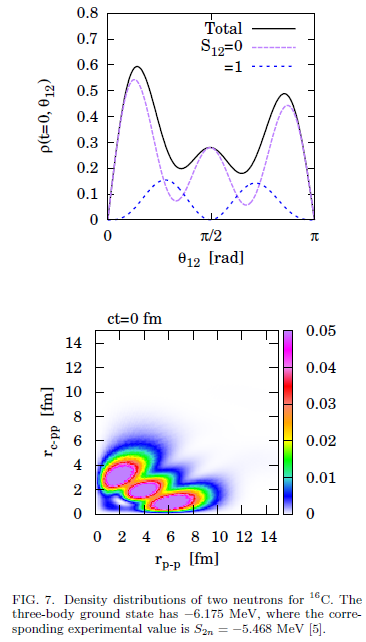 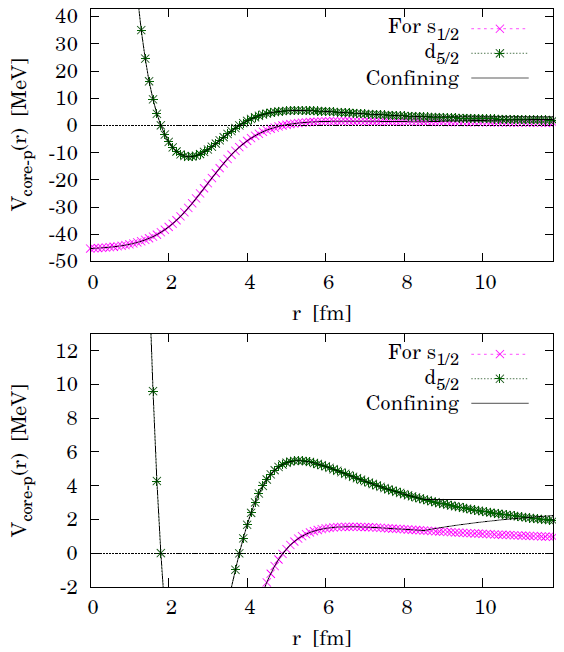 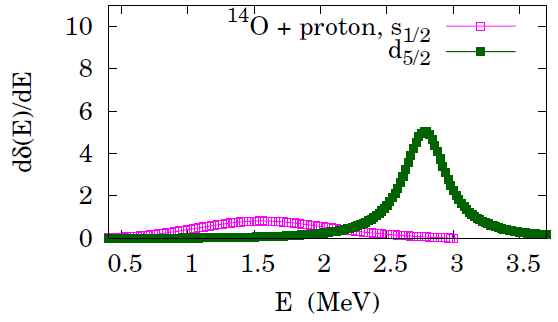 [2025.Feb.7th] T. OISHI, "VIIth Topical Workshop on Mod. Aspects in Nucl. Structure", Bormio, Italy
15
16Ne = 14O + 2p: time evolution
Preliminary
Two protons are confined at t=0 around the core → This decaying state represents the out-going state = 2p emission.
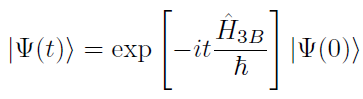 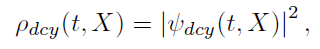 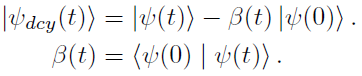 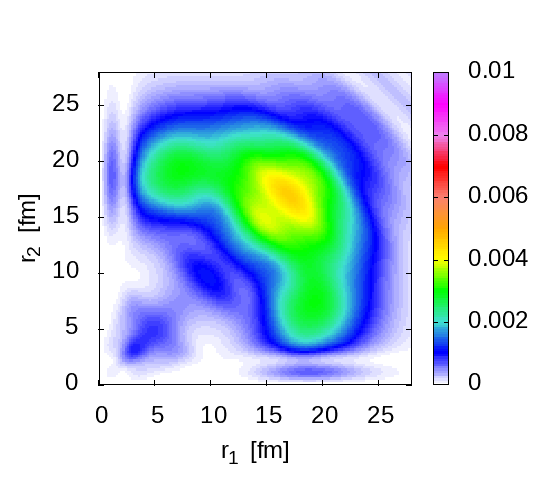 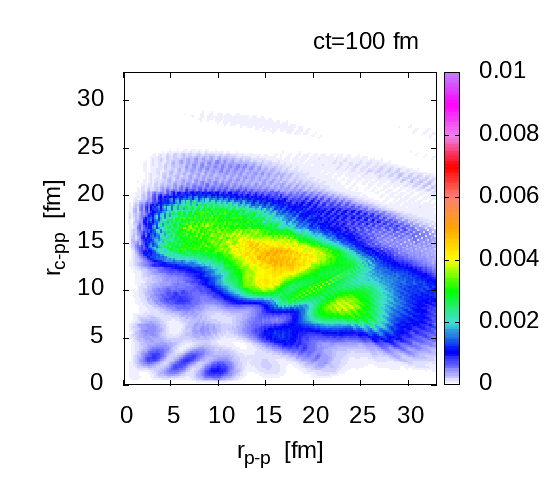 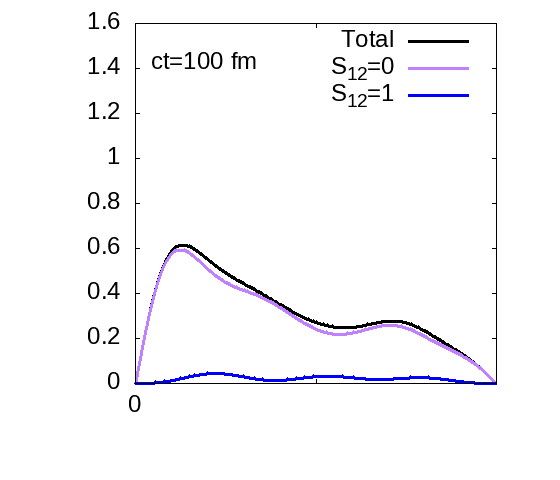 θ12 = opening angle between 2p
[2025.Feb.7th] T. OISHI, "VIIth Topical Workshop on Mod. Aspects in Nucl. Structure", Bormio, Italy
16
16Ne = 14O + 2p: spin correlation
Preliminary
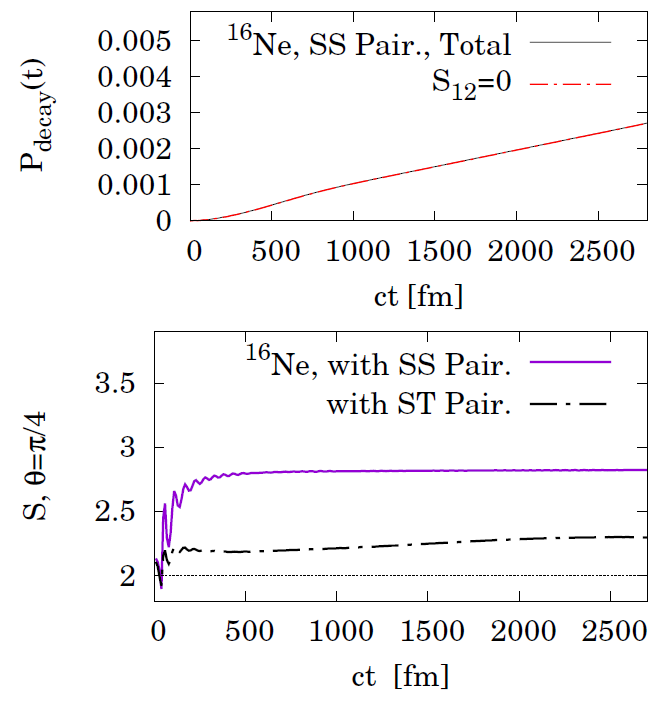 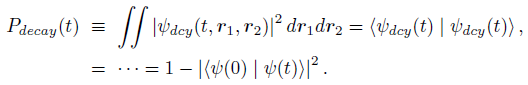 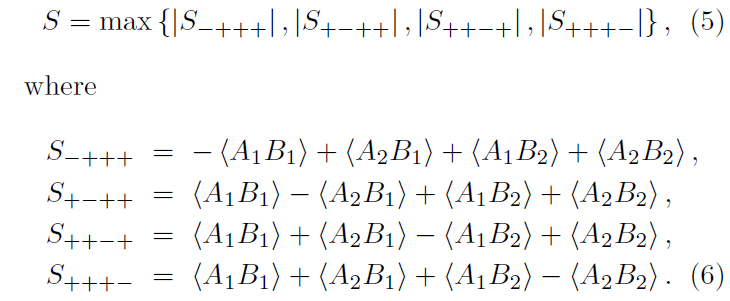  A spin correlation beyond the LHV-theory limit is predicted. This correlation is sensitive to the 2p interaction. [SAME to 6Be]
[2025.Feb.7th] T. OISHI, "VIIth Topical Workshop on Mod. Aspects in Nucl. Structure", Bormio, Italy
17
M1 excitation and spin correlation with S12=0/1 pairing models
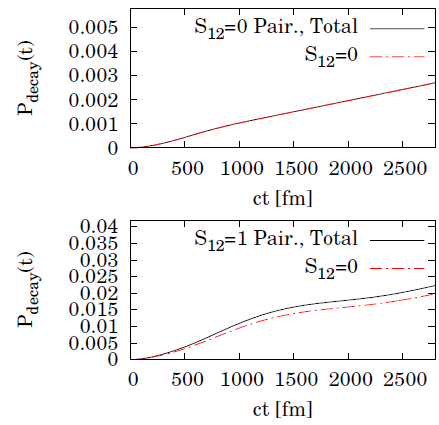 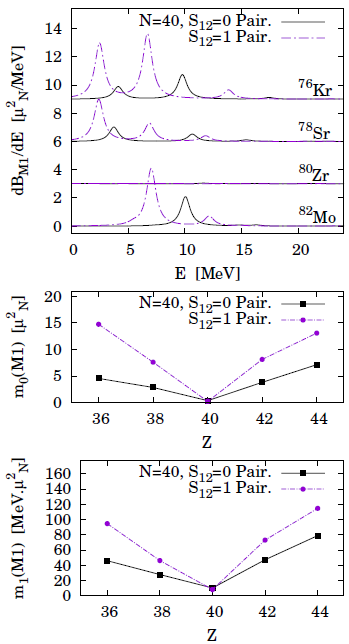 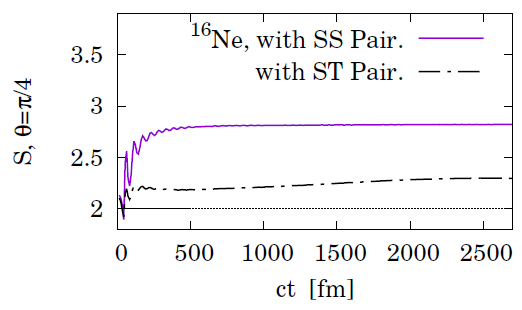 With the S12=0 (S12=1) pairing models,
M1 excitation gets reduced (enhanced);
Spin correlation gets enhanced (reduced);
in the proton-rich region.
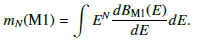 preliminary
[2025.Feb.7th] T. OISHI, "VIIth Topical Workshop on Mod. Aspects in Nucl. Structure", Bormio, Italy
18
Summary
With the time-dependent 3-body model, a strong spin correlation (S>2) in 2p emissions is suggested.
Future interests:
Other kinds of entanglement, e.g., by the Shannon/von-Neumann entropy: how to measure it in nuclei?
Other, heavier 2p emitters. After the future upgrade of RIBF, new 2p emitters can be observed. Is SCHSH>2 common for them? If yes, is it from the same origin, e.g. the nuclear force inside nuclei?
2n emitters. Does the same conclusion (SCHSH>2) apply to them?
Comparison with pp/nn (identical-particle) and pn (distinguishable-particle) entanglements.
Applications, including (i) quantum tomography of atomic nuclei, (ii) entangled-2p beam, (iii) quantum teleportation and cryptography, etc.
[2025.Feb.7th] T. OISHI, "VIIth Topical Workshop on Mod. Aspects in Nucl. Structure", Bormio, Italy
19
Back Up
[2025.Feb.7th] T. OISHI, "VIIth Topical Workshop on Mod. Aspects in Nucl. Structure", Bormio, Italy
20
Formalism
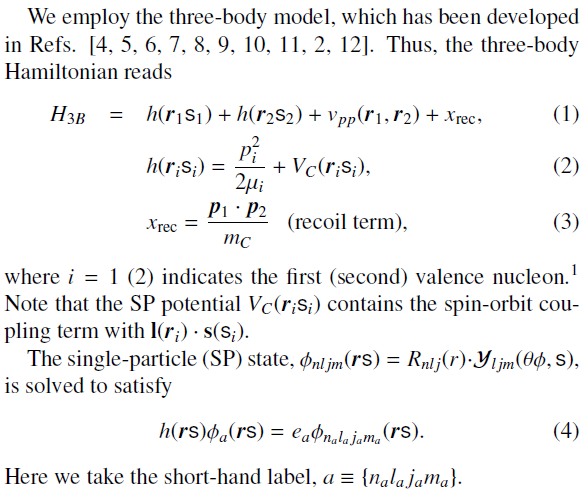 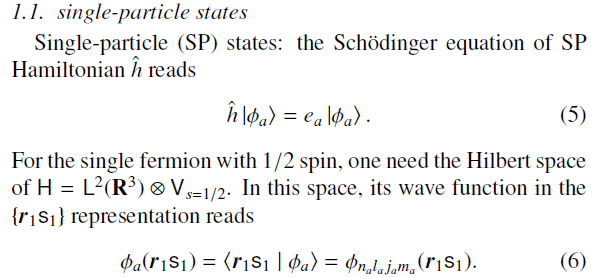 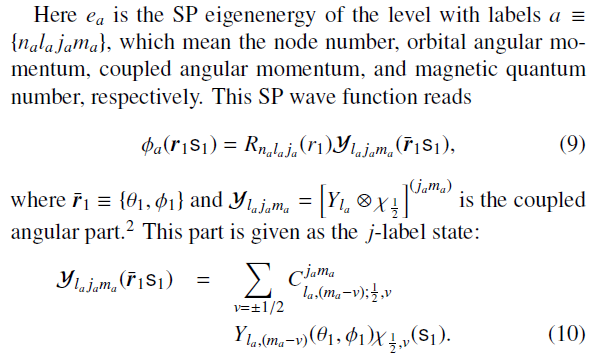 [2025.Feb.7th] T. OISHI, "VIIth Topical Workshop on Mod. Aspects in Nucl. Structure", Bormio, Italy
21
Formalism
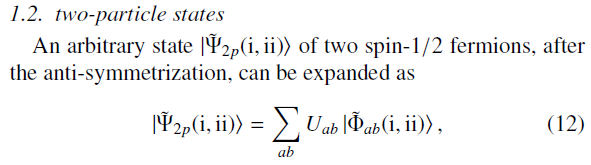 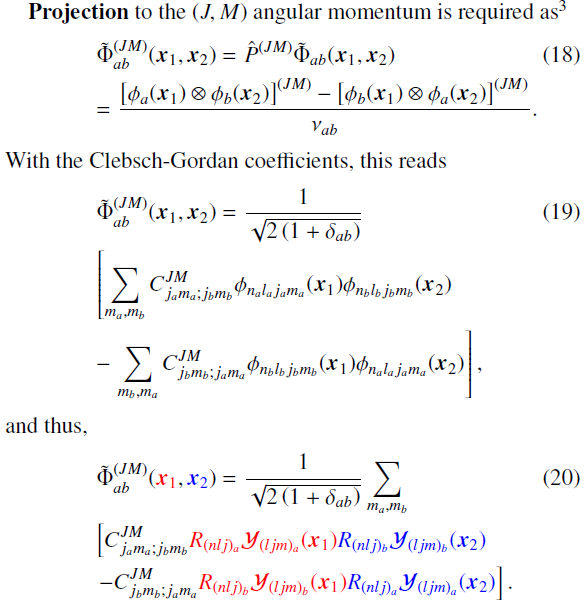 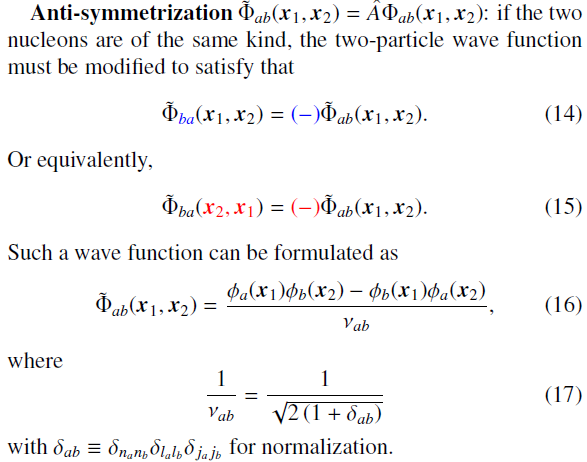 [2025.Feb.7th] T. OISHI, "VIIth Topical Workshop on Mod. Aspects in Nucl. Structure", Bormio, Italy
22
Formalism
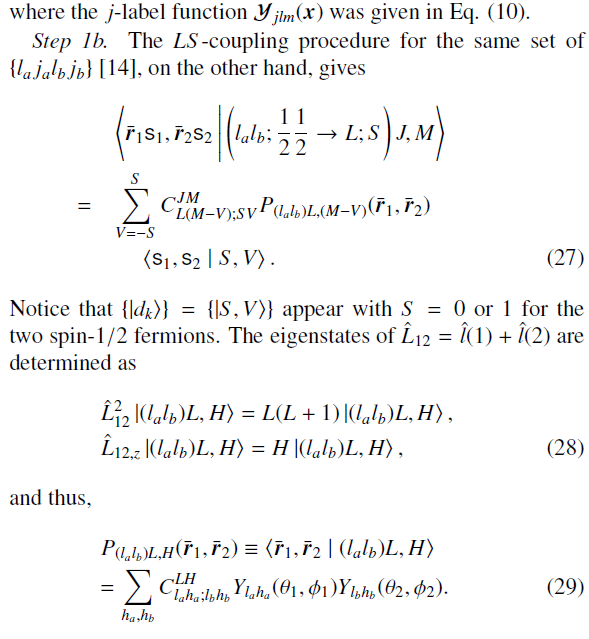 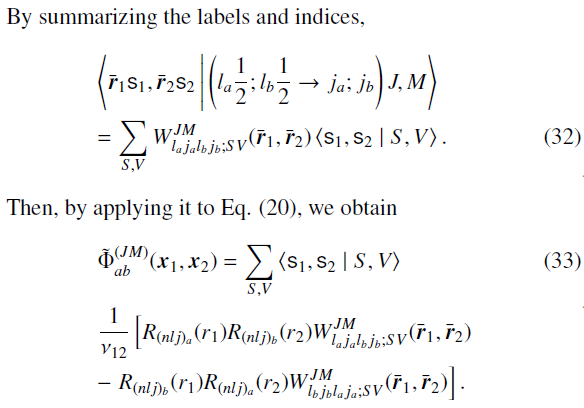 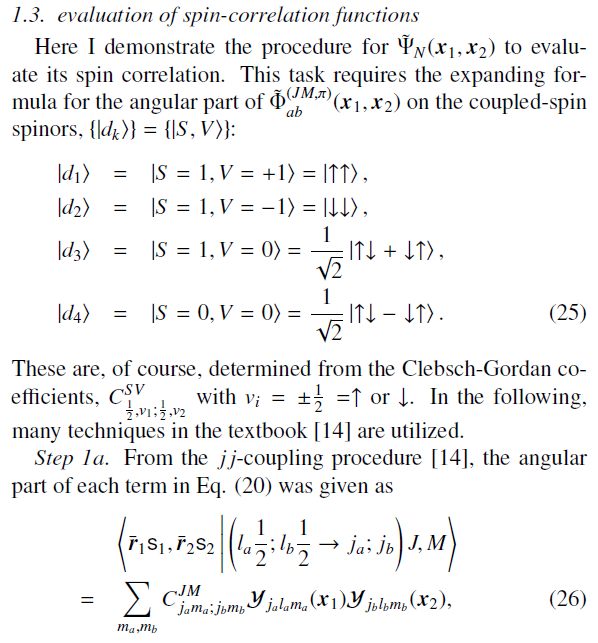 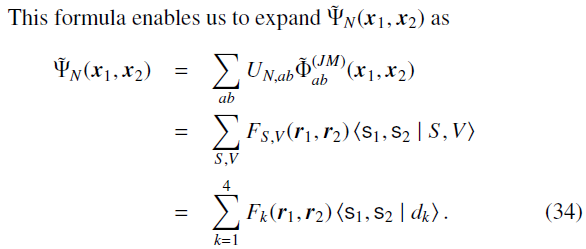 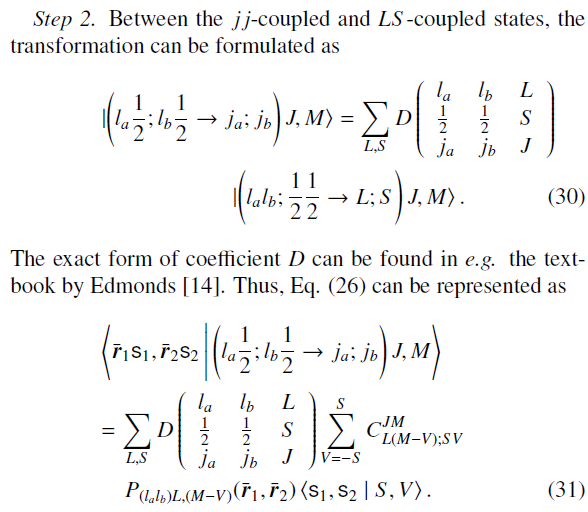 [2025.Feb.7th] T. OISHI, "VIIth Topical Workshop on Mod. Aspects in Nucl. Structure", Bormio, Italy
23
Quantum entanglement in nuclear systems
Y. Kanada-En’yo, Phys. Rev. C. 91, 034303 (2015).
D. Bai and Z. Ren, Phys. Rev. C. 106, 064005 (2022).
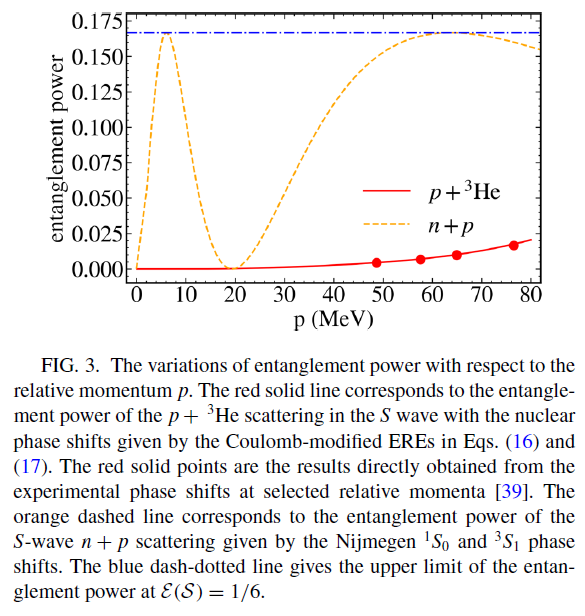 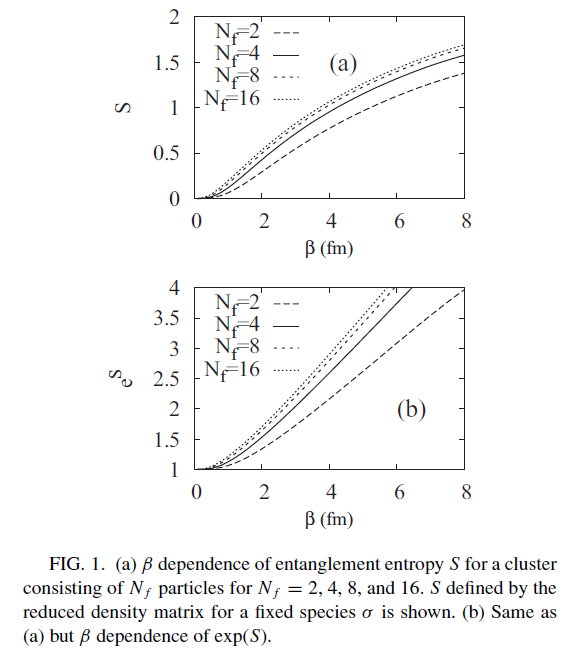 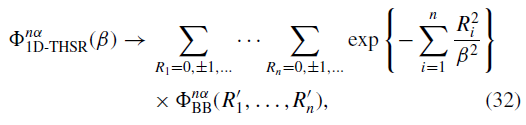 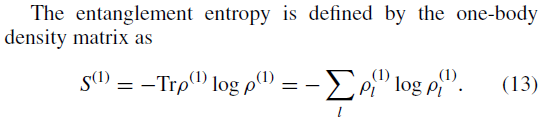 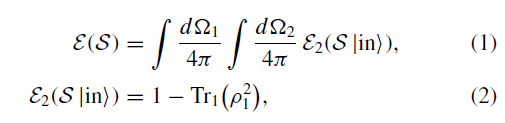 [2025.Feb.7th] T. OISHI, "VIIth Topical Workshop on Mod. Aspects in Nucl. Structure", Bormio, Italy
24
Summary
Pillar 2: How do nuclear many body systems get organized in continuum?

For nuclear superfluidity (Cooper pairing), M1 excitation, spin correlation, entanglement, etc., the new proton-rich nuclei produced in future RIBF can provide a nice testing field.
↓
Knowledge obtained there may help us to widely explore the nuclear chart, and to drive the quantum science based on the atomic nuclei.
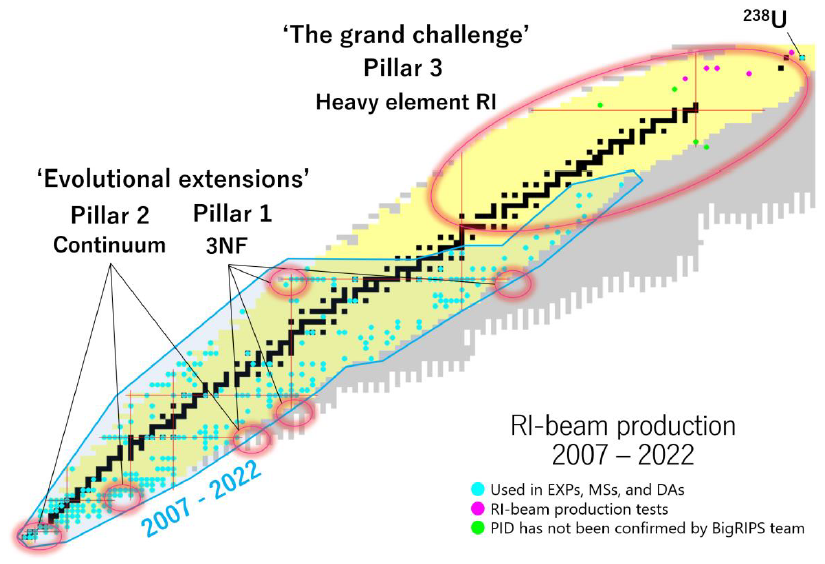 [2025.Feb.7th] T. OISHI, "VIIth Topical Workshop on Mod. Aspects in Nucl. Structure", Bormio, Italy
25
Three pillars in the future upgrades of RIBF
https://www.nishina.riken.jp/researcher/RIBFupgrade/index_e.html
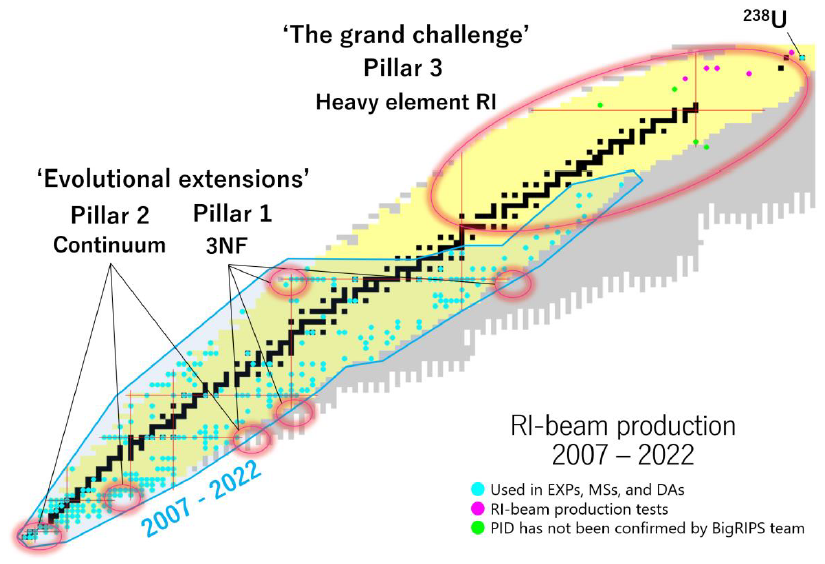 Pillar 1: How does the three body force organize nuclear many body systems?

Pillar 2: How do nuclear many body systems get organized in continuum?

Pillar 3: Heavy element RIs under an extraordinarily high Coulomb field.
[2025.Feb.7th] T. OISHI, "VIIth Topical Workshop on Mod. Aspects in Nucl. Structure", Bormio, Italy
26
Key question
T.O., and N. Paar, Phys. Rev. C 100, 024308 (2019); T.O., G. Kruzic, and N. Paar, Eur. Phys. J. A 57, 1-7 (2021); N. Hinohara, T.O., and K. Yoshida, Phys. Rev. C 109, 034302 (2024).
Which mode of the nuclear Cooper pairing is dominant?
S12=0





Like BCS coupling for electrons
S12=1





Like Helium-3 superfluidity
OR/AND
Usually S12=0 is considered, but without a direct measurement. No hopes for S12=1 mode?
 Spin correlation in 2p emitters can give the hint.
[2025.Feb.7th] T. OISHI, "VIIth Topical Workshop on Mod. Aspects in Nucl. Structure", Bormio, Italy
27